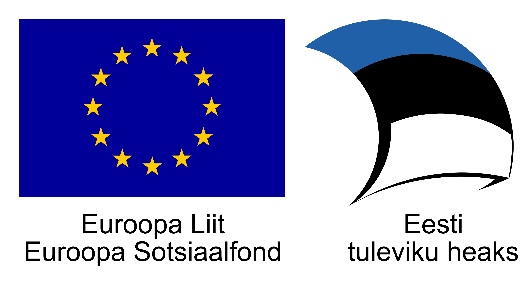 Bioloogiliste ohutegurite hindamine haridusasutustes SARS-CoV-2 (Covid-19) näitel
Rein Reisberg
töökeskkonna konsultant
19.08.2021
Selgita välja ohutegurid
Raskekujulise ägeda respiratoorse sündroomi koroonaviirus-2 (SARS-CoV-2) on 3. ohurühma bioloogiline ohutegur.

Samas ohurühmas on tuberkuloosi põhjustaja Mycobacterium tuberculosis.

Gripiviirused enamasti 2. ohurühmas.
Kirjelda ohtu
Võimalike kontaktide arv päevas
Võimalike kontaktide ja nakatumisohu kestvus
Õhuvahetus (sundventilatsioon, tuulutamine akende avamise kaudu) + süsihappegaasi sisaldus siseõhus (kas on olemas süsihappegaasi mõõtja?)
Õpperuumi ühes liitris siseõhus võib olla keskmiselt kuni 1000 mikroliitrit (ppm) süsinikdioksiidi (Tervisekaitsenõuded koolidele § 12 lg 3)
Ruumi suurus ja selles viibijate arv
COVID-19-ga nakatumise riski hindamine
COVID-19 nakatumise riski ennetavate abinõude valimine
Sundventilatsiooni tööaeg ja võimus ning ruumide tuulutamine. Kas sundventilatsioon töötab kogu aeg või lülitatakse enne 2 tundi enne koolipäeva algust? Millise võimsusega (näiteks väljaspool tööaega väiksema võimsusega)? Kui tihti ruume tuulutatakse?

Juhised ja korraldused. Haigussümptomitega tööle ei tule. Mida teha kui oled lähikontaktne? Mida teha kui oled vaktsineeritud, kuid viirusekandja? Kuidas on töö korraldatud? Kas ja millistel tingimustel on kaugtöö võimalik?
COVID-19 nakatumise riski ennetavate abinõude valimine
Ühis- ja isikukaitsevahendite kasutamine. Kus ja kes kasutavad ühiskaitsevahendeid (kaitseklaasid klassi või sööklasse?)? Kes ja millal kasutavad maske (kõik või vaktsineerimata või ametikohtade põhiselt, kas juhid eeskuju näitamiseks)? Milliseid maske? Kuhu maskid visata (kontaktivabalt avatavad prügikastid)?

Käte ja pindade pesemine ja desinfitseerimine. Kus on desinfitseerimisvahendid? Kes täidab? Kes ja kui tihti puhastab pindu? Käte kuivatamiseks eelistage paberrätikut.
COVID-19 nakatumise riski ennetavate abinõude valimine
Bioloogilise ohuteguri määruses täiendav abinõu alates 17. augustist - SARS-CoV-2 viiruse leviku korral tagada töökeskkonnas teiste inimestega kokku puutuvate töötajate nakkusohutus eelkõige läbi töötajate COVID-19 haiguse vastase vaktsineerimise tagamise, SARS-CoV-2 nakkusohutust kinnitava tõendi kontrollimise või töötajate testimise SARS-CoV-2 testiga.
COVID-19 nakatumise riski ennetavate abinõude valimine
Vahemaade hoidmine, suurem ruum. Kas tunde on võimalik anda aulas, välja või spordisaalis?
Puhkeruumi kasutamise hajutamine. Kas puhkeruumi kasutamine on hajutatud, et aidata kaasa kontaktide vähendamisele?
Termokaamerad Keda kontrollitakse? Millise tihedusega? Kes kontrollib? Mida teha, kui tulemus näitab palavikku?
Bioloogilise ohuteguri määruse seletuskirjast
Tööandjal on õigus valida töökeskkonna riskide maandamiseks kõige sobivamad meetmed, kaaludes muuhulgas määruses näidetena toodud meetmete vahel. Tööandja peab tagama, et meetmeid on kaalutud proportsionaalselt riskidega ja mõistlikult valitud tasakaal töötaja tervise kaitse ja koormavate meetmete vahel, võttes arvesse ka tööandja mõistlikke võimalusi ja jõupingutusi töökeskkonna ohutuse tagamiseks. Tööandja ei pea nakkusohutuse tagamiseks kasutama kõiki võimalikke meetmete alternatiive, vaid piisab mõistlikest, kaalutud lahendustest, mis arvestavad nii tööandja kui töötaja õiguseid ja kohustusi.
Bioloogilise ohuteguri määruse seletuskirjast
Meetmete rakendamisel peab tööandja hindama meetme vajalikkust ja proportsionaalsust. See tähendab, et tööandja peab hindama, milliste töötajate puhul on vaktsineerimise või testimise nõudmine või vaktsineerimise, testimise või haiguse läbipõdemise kohta tõendi küsimine põhjendatud ja millisel juhul mitte. Nimetatud meetmed on asjakohased töötajate puhul, kes puutuvad töökeskkonnas kokku paljude inimestega, st eelkõige klienditeenindusega seotud valdkondades, aga ka näiteks õpetajate puhul koolides. Töötaja puhul, kellel sedavõrd vahetut kokkupuudet töökeskkonnas teiste inimestega ei ole, ei saaks sellist meedet pidada eesmärgipäraseks, näiteks kooli puhul öövalvuril, kes saabub peale õpilaste ja õpetajate koolimajast lahkumist ning hommikul lahkub enne nende kooli saabumist.
Tööelu portaal
COVID-19 töökeskkonnas https://tooelu.ee/et/146/covid-19-tookeskkonnas 

COVID-19 ja töösuhted
https://tooelu.ee/et/132/covid-19-ja-toosuhted 

Vaktsineerimise infoleht
https://admin.tooelu.ee/sites/default/files/2021-05/vaktsineerimise%20infoleht.pdf
Tänan
Rein Reisberg
rein.reisberg@ti.ee
504 8935